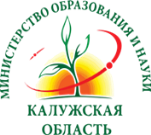 МИНИСТЕРСТВО ОБРАЗОВАНИЯ И НАУКИ КАЛУЖСКОЙ ОБЛАСТИ
Публичная декларация целей и задач министерства образования и науки Калужской области                на 2019 год.
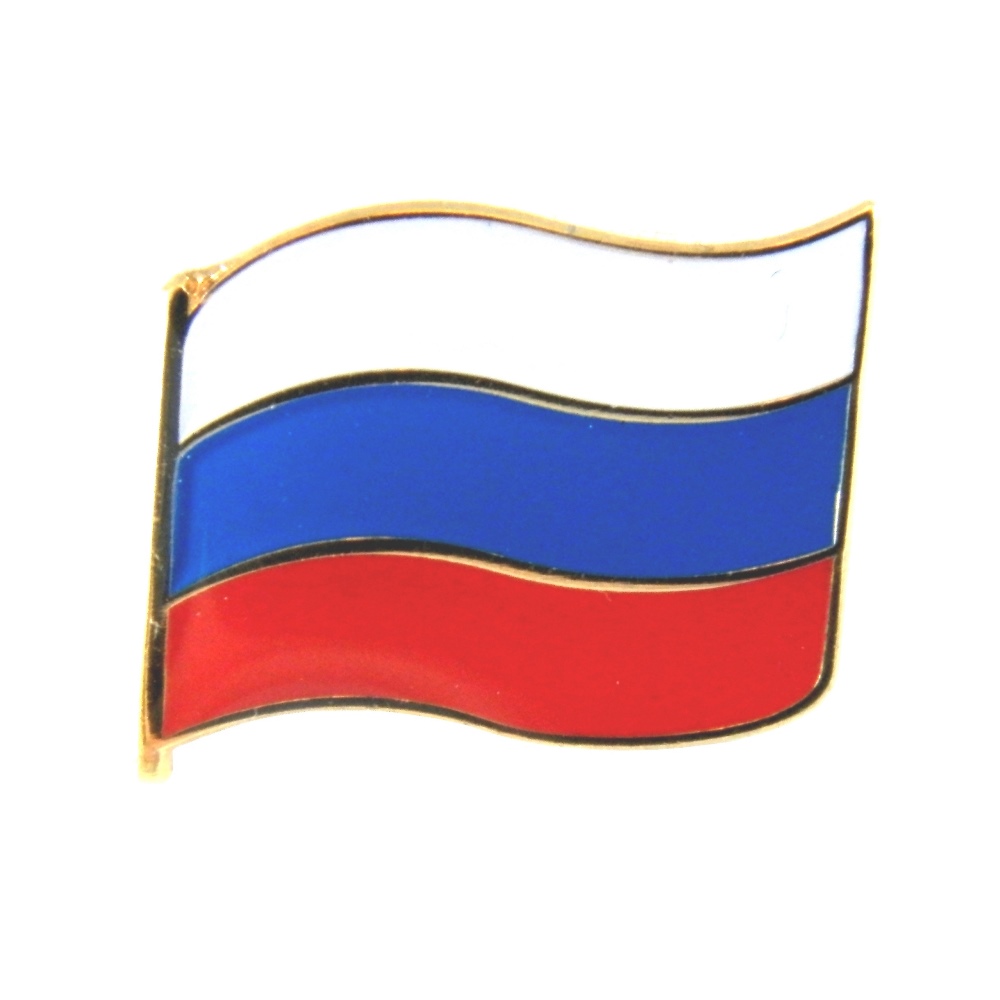 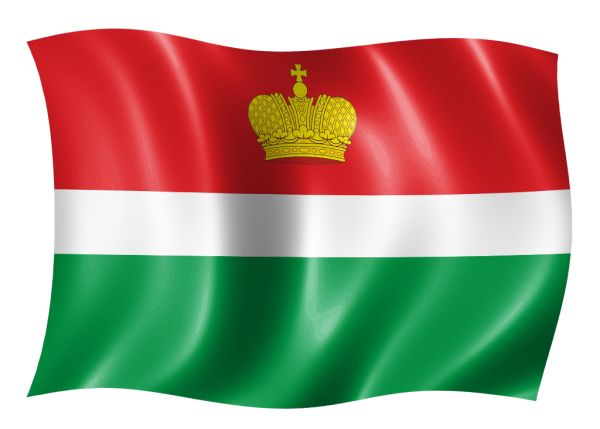 Министерство образования и науки калужской области
Дошкольное образование
Строительство 5 зданий детских садов 
(Калуга, Козельск, Обнинск, Малоярославец, Балабаново)
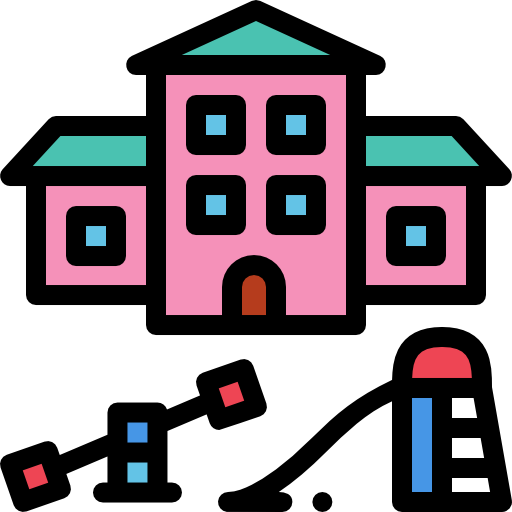 Создание 1025 мест для детей раннего дошкольного возраста
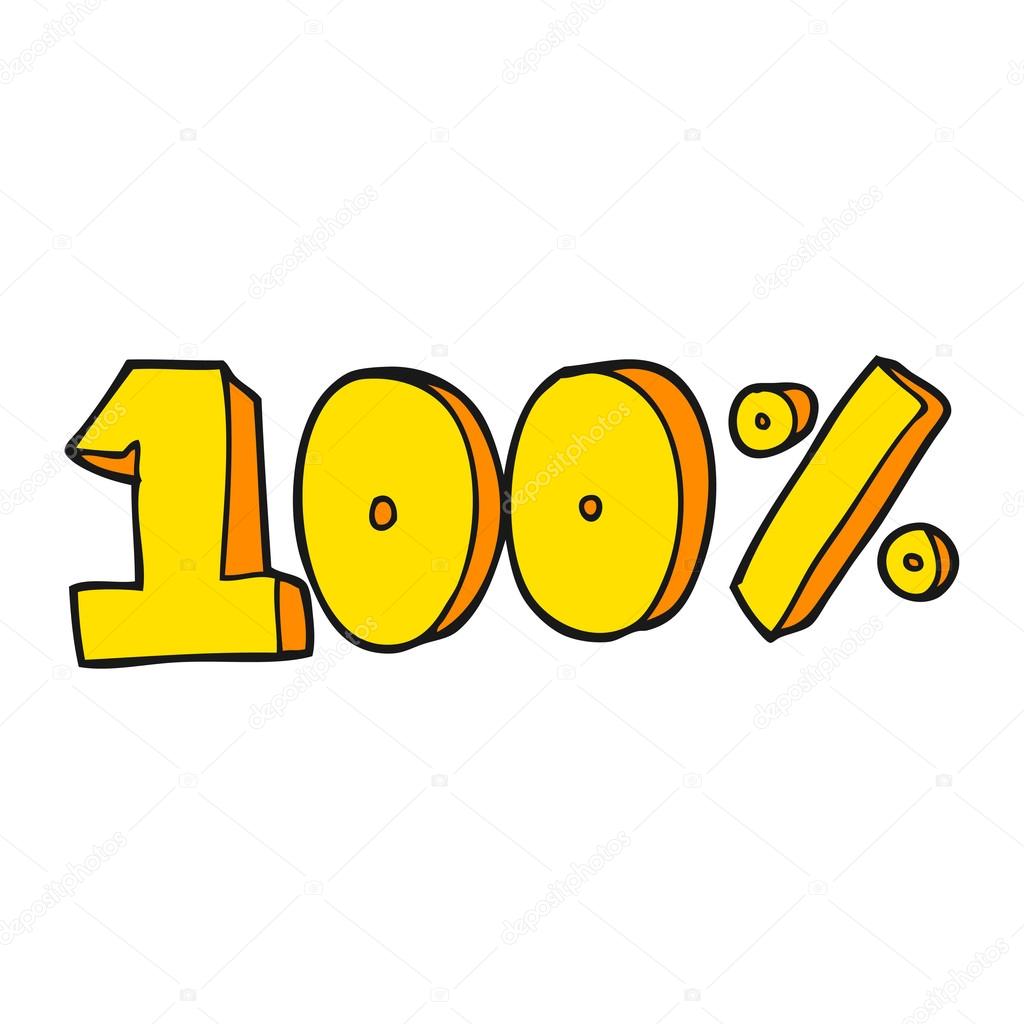 Главная задача: 
достижение к 2021 году 100% доступности дошкольного образования для детей в возрасте до 3 лет
Министерство образования и науки калужской области
Общее образование
создания современной инфраструктуры и повышение качества образования
Открытие новых мест в школах Калуги                           (65 лет Победы) и Обнинска (55 микрорайон)
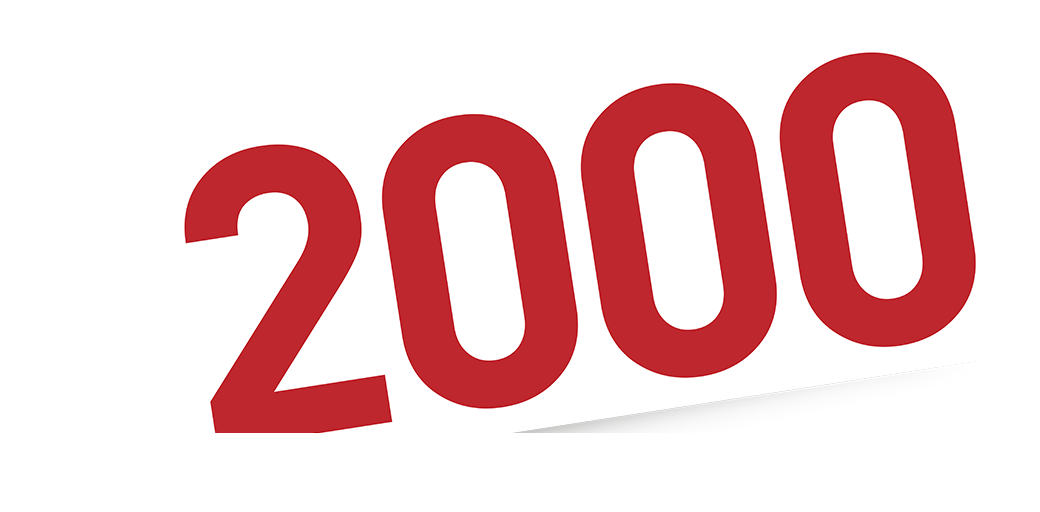 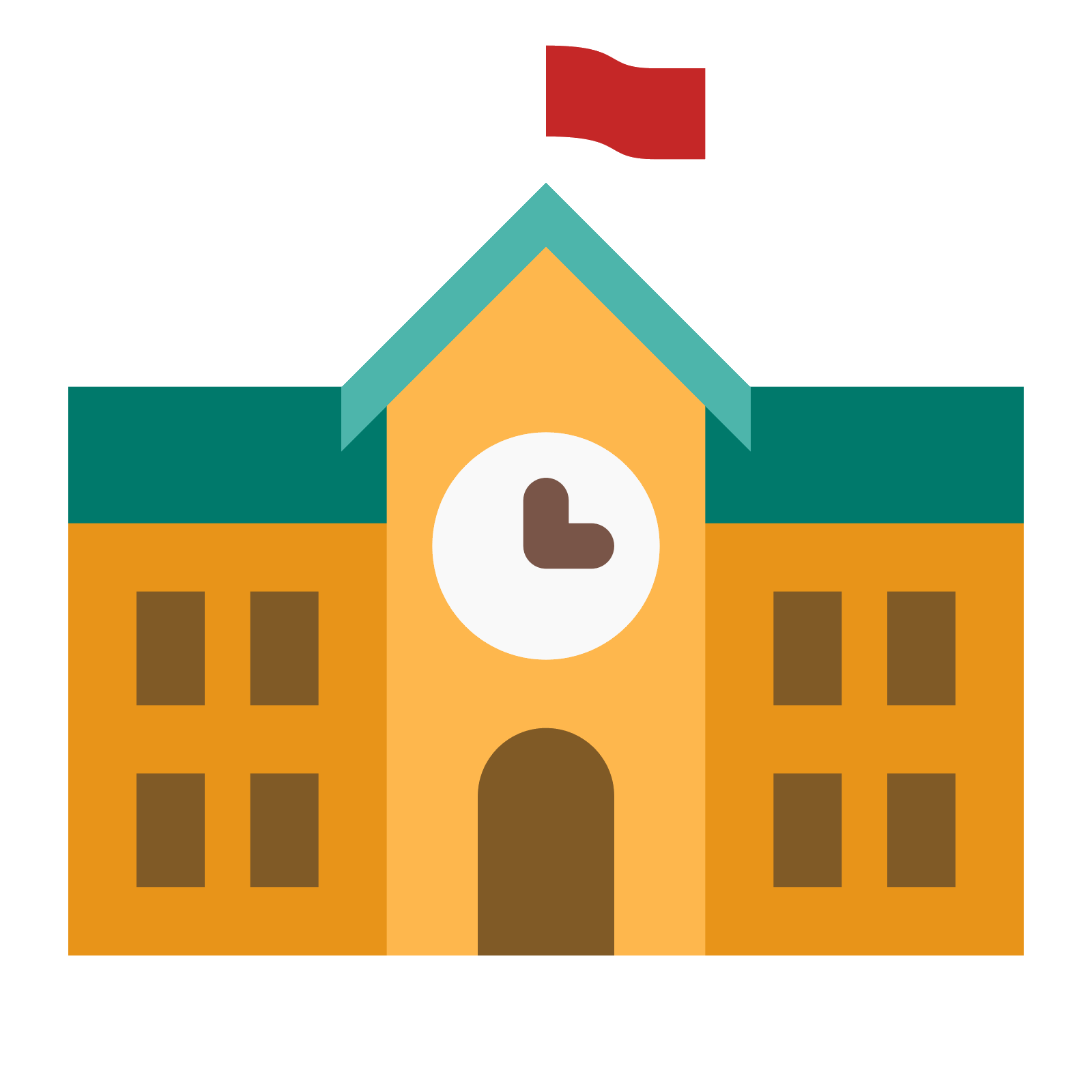 Строительство школы в Балабаново на 1000 мест                       (запуск в 2020 г.)
Реализация проектов «Капитаны детства», «Школьный климат», «Учитель для России» «Одинаково разные», «Современный директор», «Платформа для персонализированного обучения», «Развитие личностного потенциала»
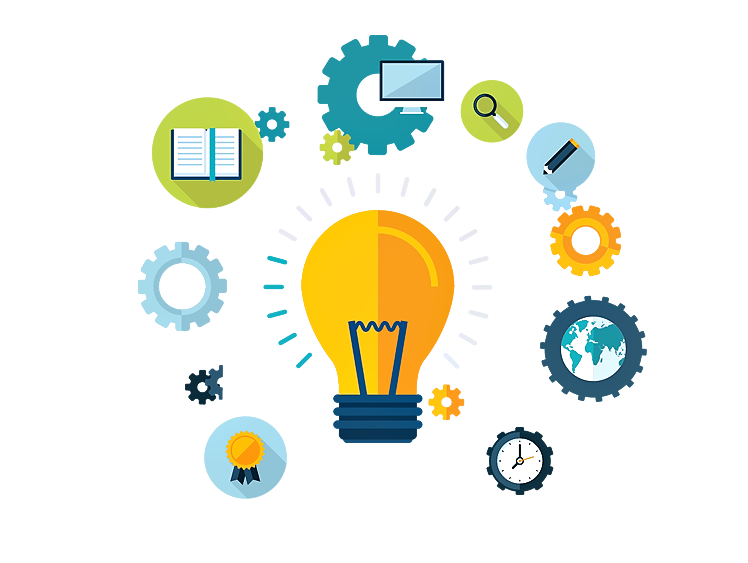 Министерство образования и науки калужской области
Дополнительное образование
Повышение доступности и качества
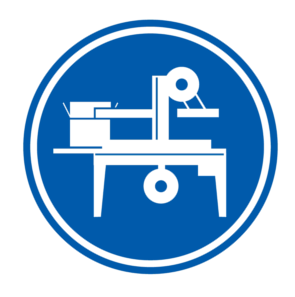 Открытие центров научно-технического творчества «Технолаб» (Малоярославец, Жуков, Балабаново, Сосенский)
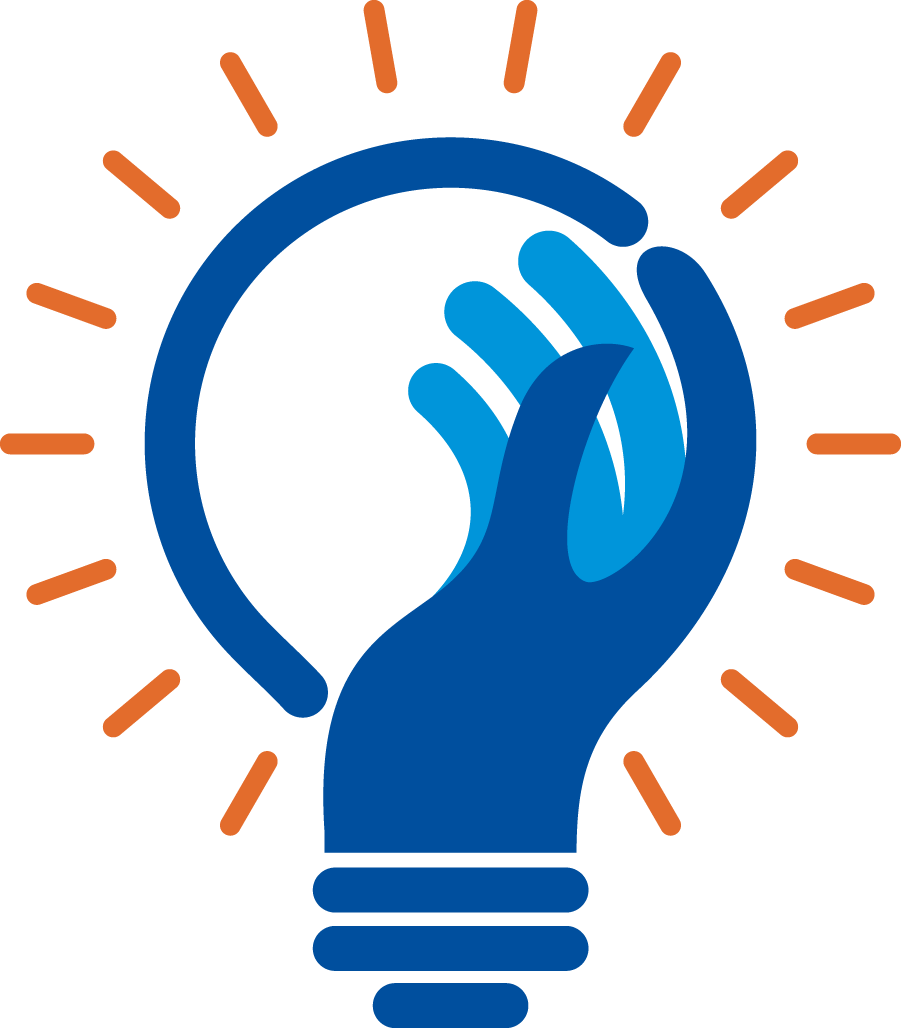 Открытие в Калуге центра молодежного инновационного творчества
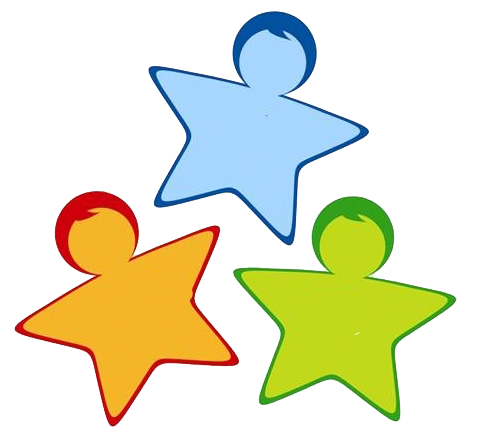 Организация  работы центра выявления и поддержки одаренных детей Калужской области
Министерство образования и науки калужской области
Воспитание и профориентация
Стратегический и региональный интерес
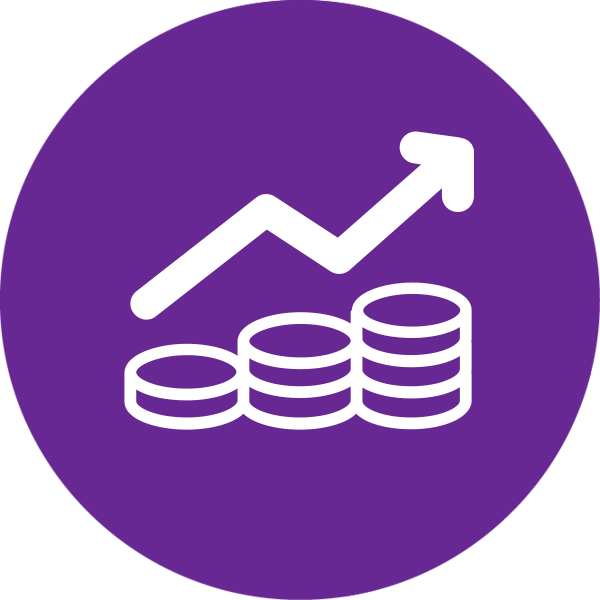 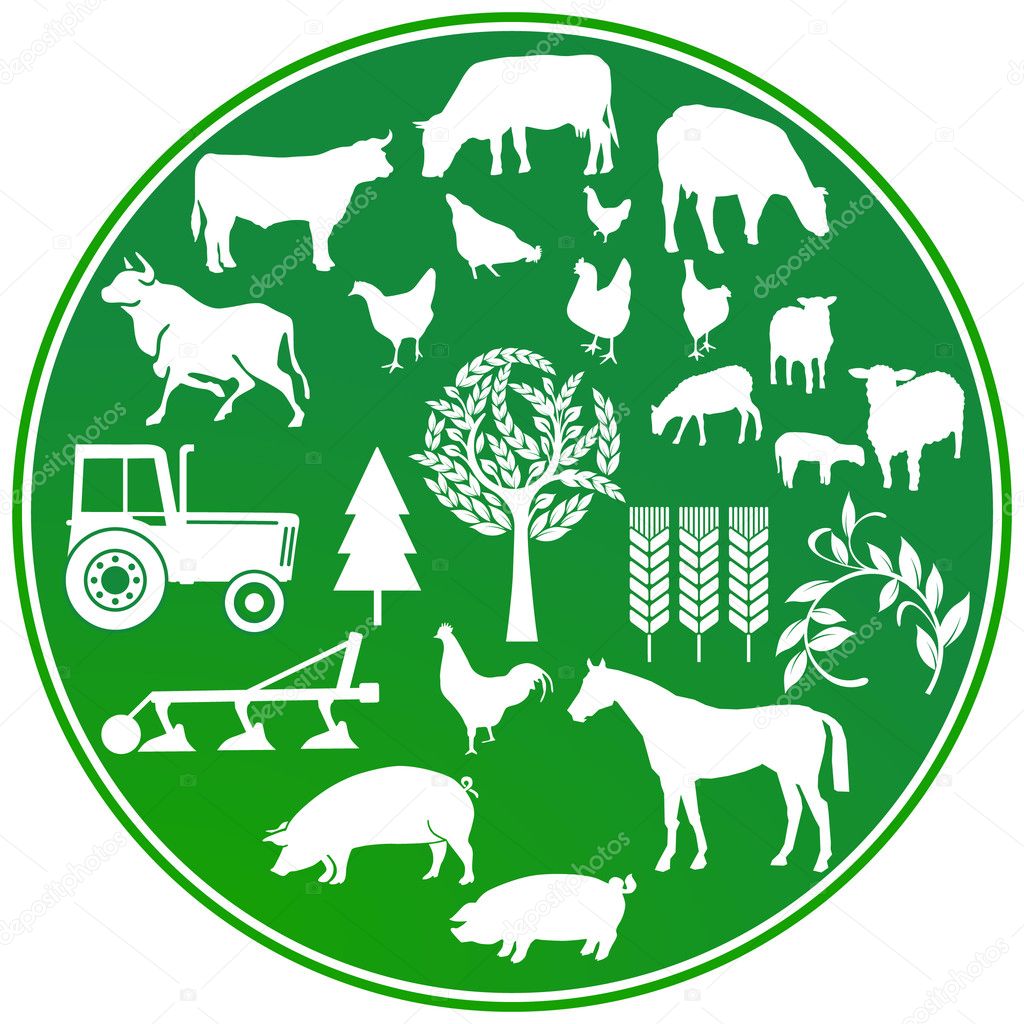 Проект «Финансовая грамотность школьников»
Создание профильных агроклассов
Министерство образования и науки калужской области
Защита детей
Приоритет развития региона
Субсидия  федерального бюджета на  поддержку образования детей с ограниченными возможностями здоровья в рамках федерального проекта «Современная школа»
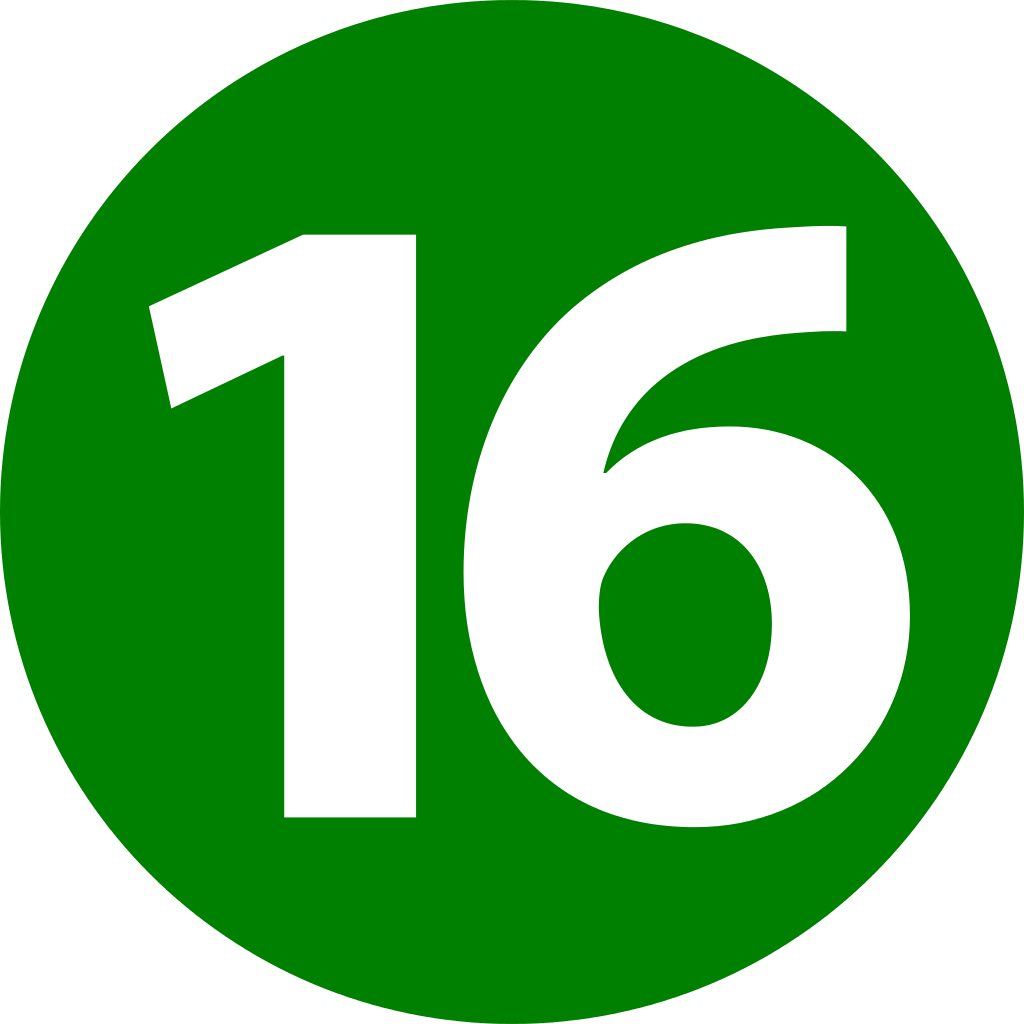 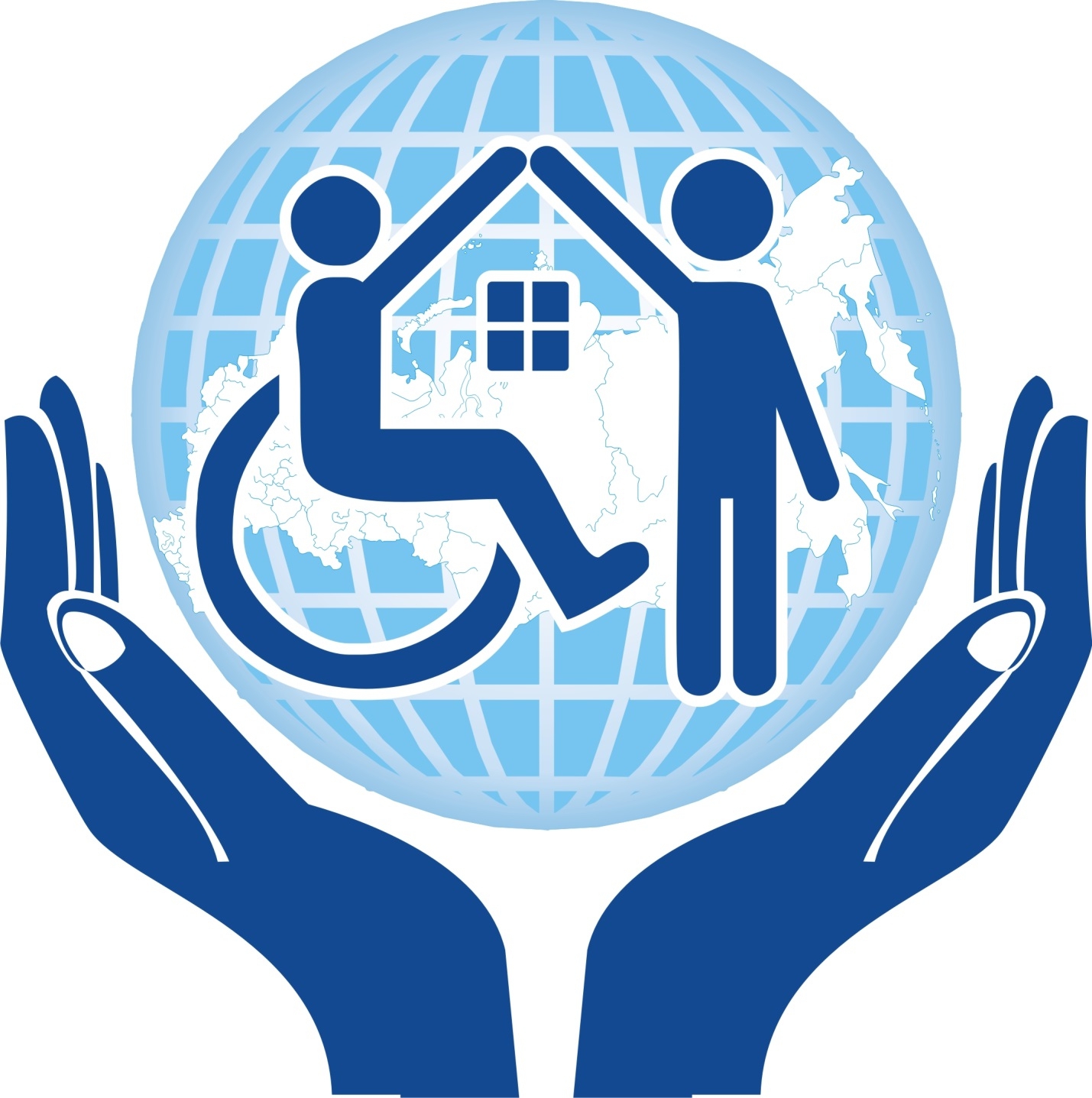 млн. рублей
Обновление материально-технической базы организаций, реализующих адаптированные образовательные программы (Людиновская, Обнинская, Озерская школы-интернаты и Калужская школа «Гармония»)
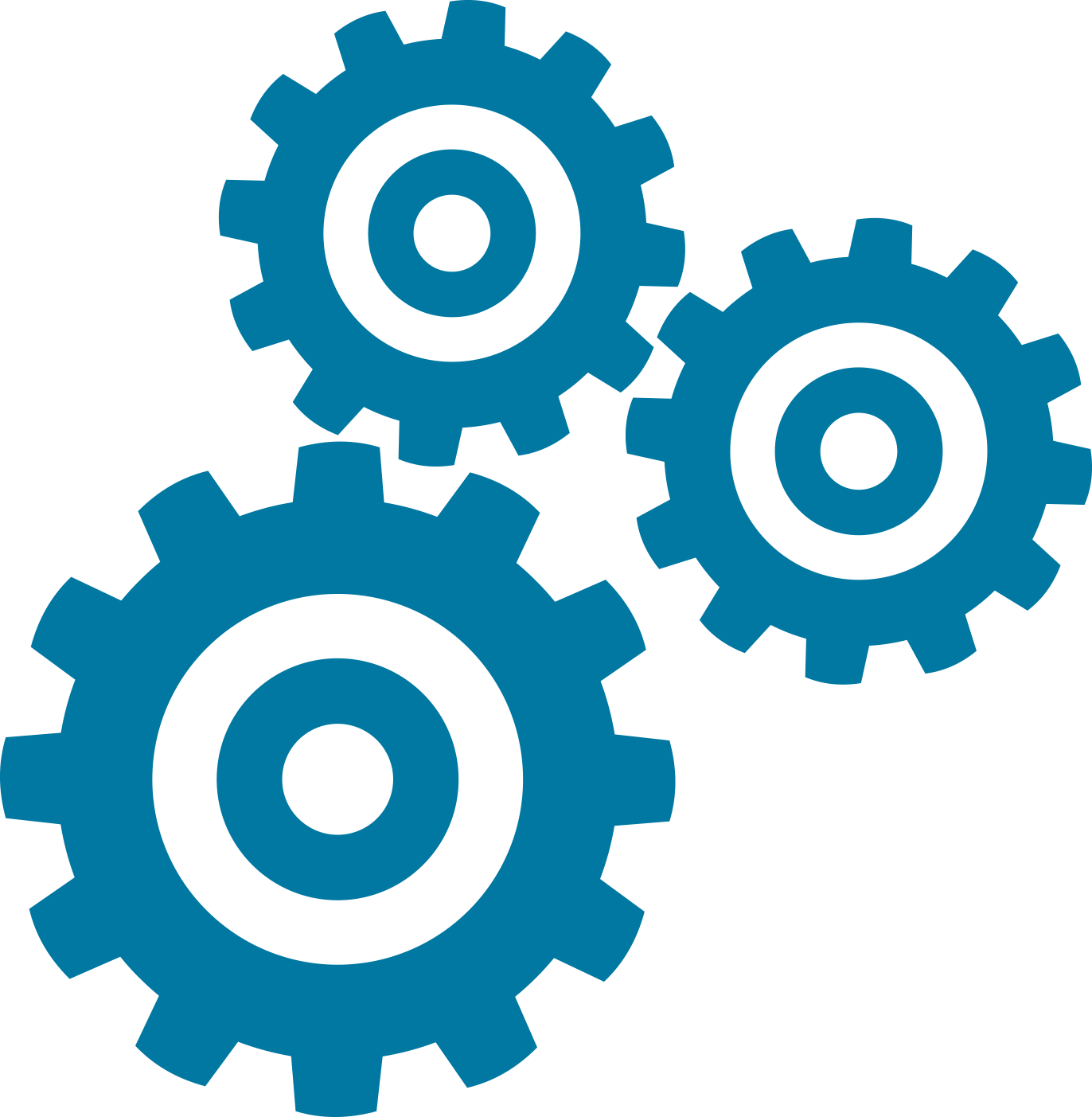 Министерство образования и науки калужской области
Дополнительное образование
Повышение доступности и качества
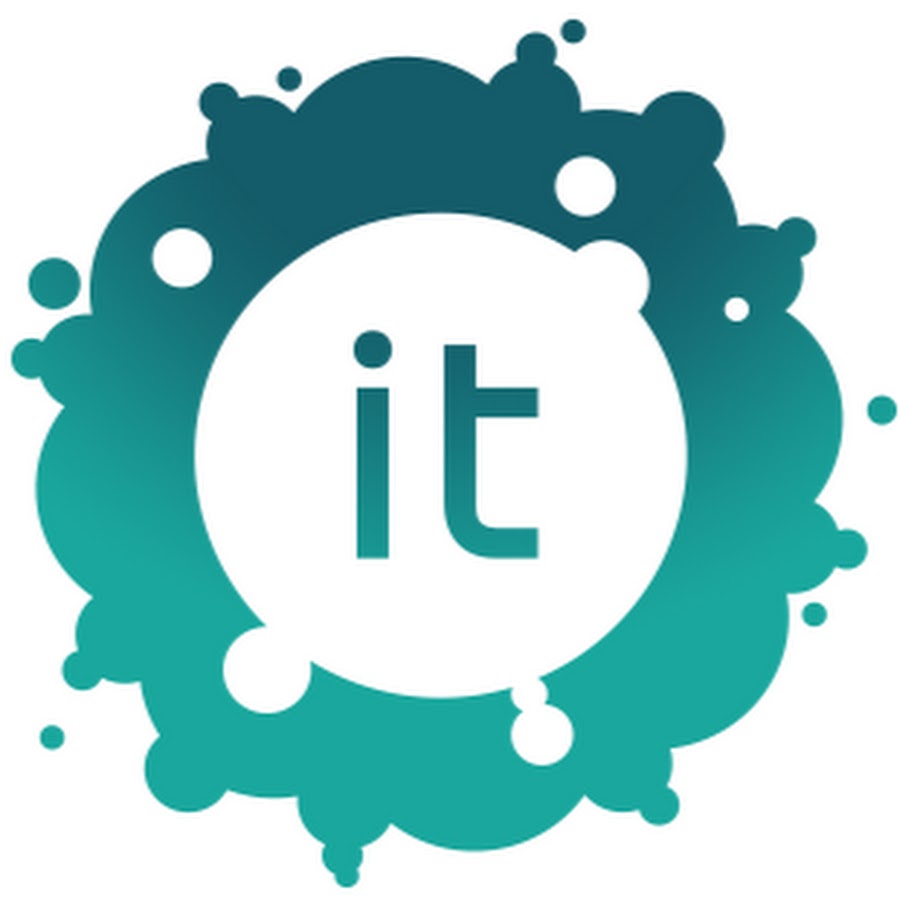 Открытие современного центра дополнительного образования детей информационно-технологического профиля - «IT-куб»
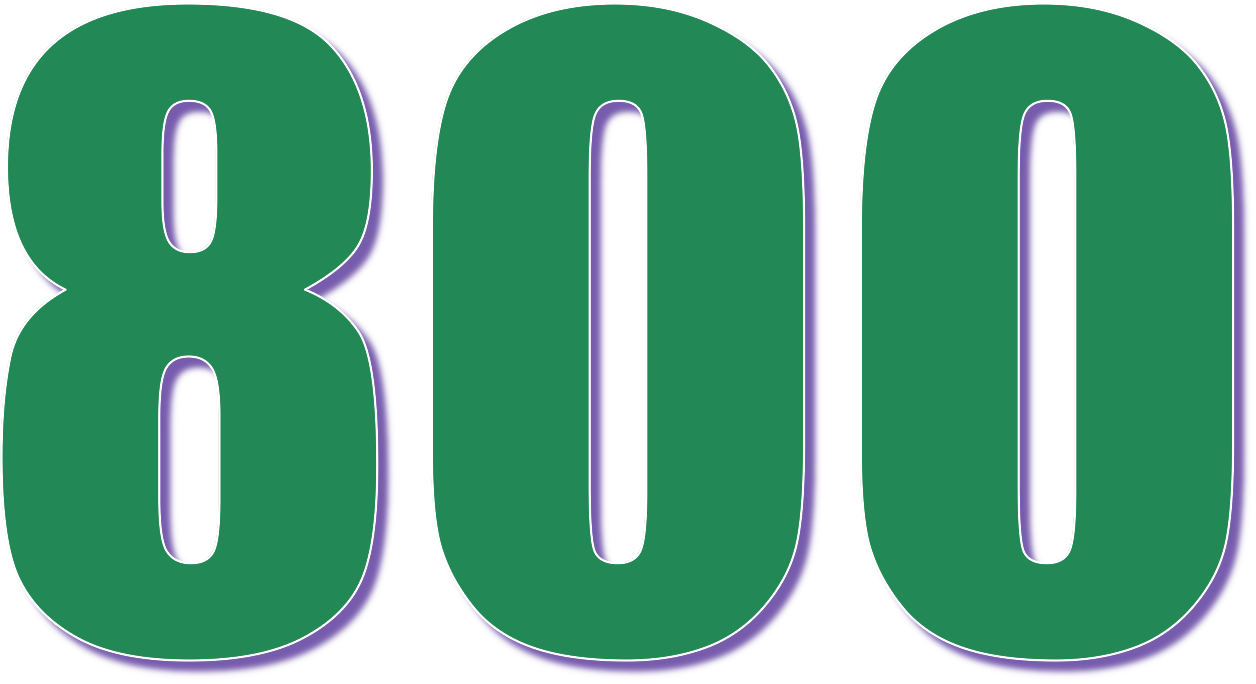 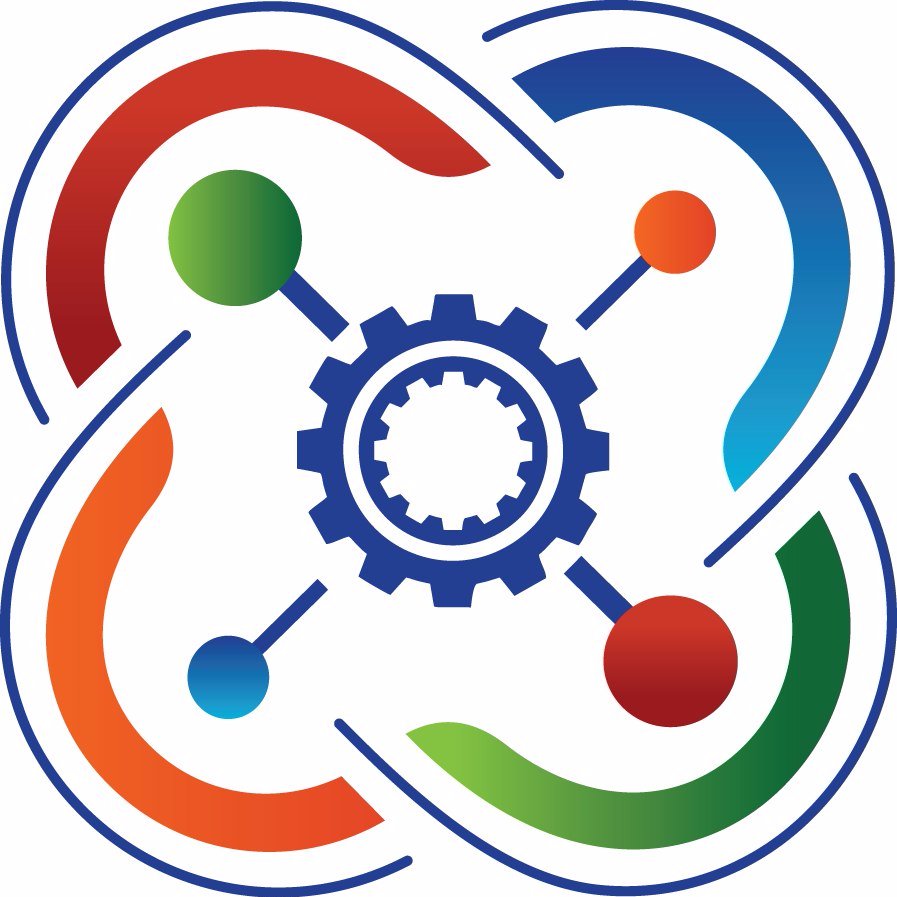 Деятельность детского технопарка «Кванториум» как активный способ влияния на образовательную экосистему
Детей от 10            до 17 лет
Министерство образования и науки калужской области
Среднее профессиональное образование
повышение конкурентоспособности профессионального образования
Модернизация учебно-материальной базы
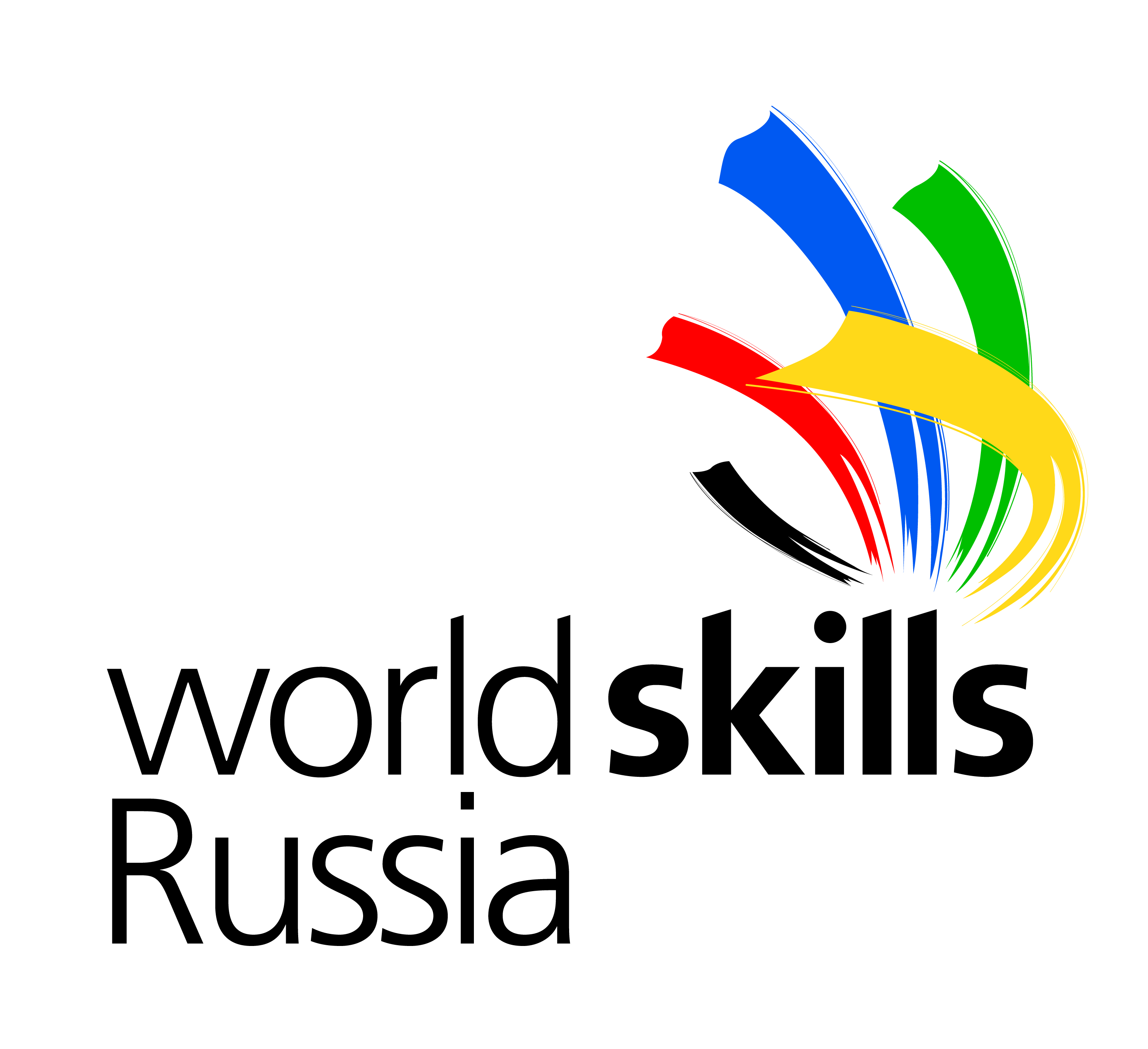 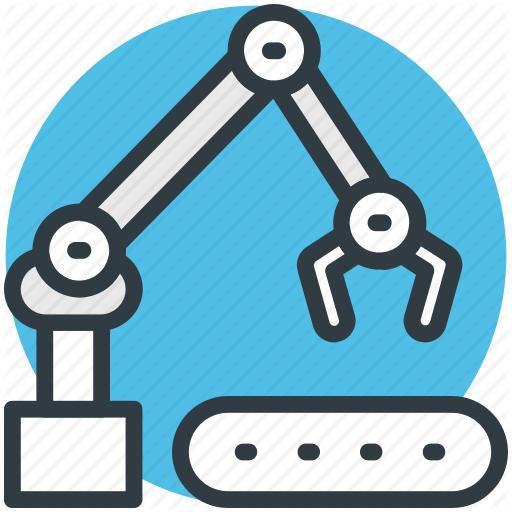 Организация  IV регионального чемпионата Worldskills
Демонстрационный экзамен 
по стандартам Worldskills
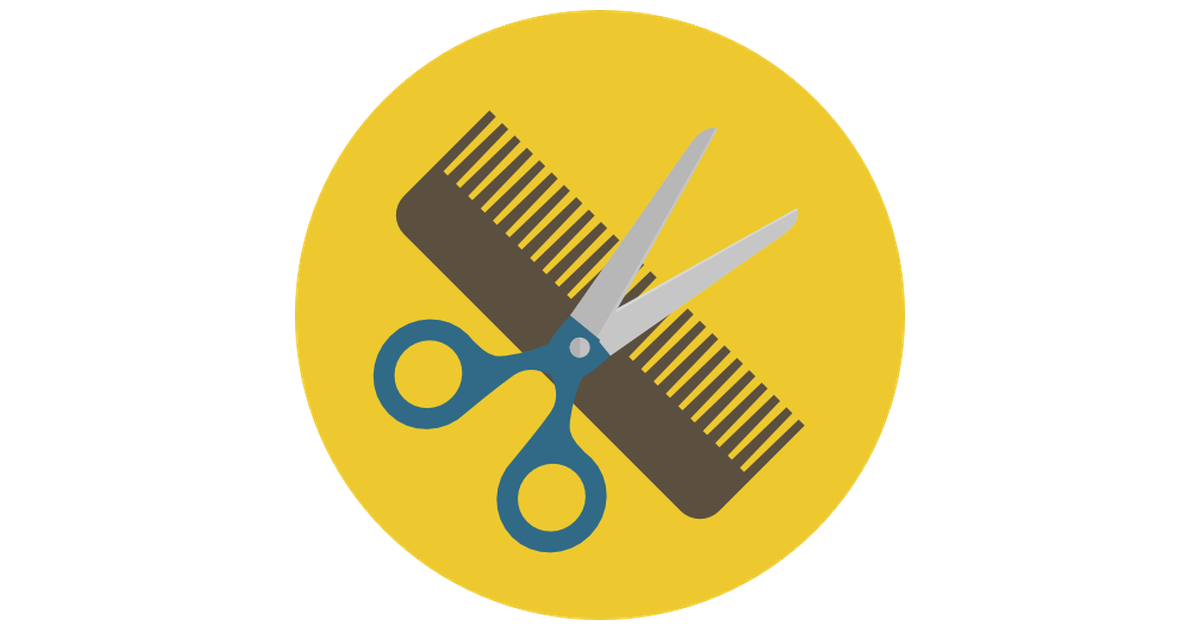 Обнинский колледж технологий и услуг. 
Калужский колледж экономики и технологий 	 
Калужский технический колледж
	 Губернаторский аграрный колледж
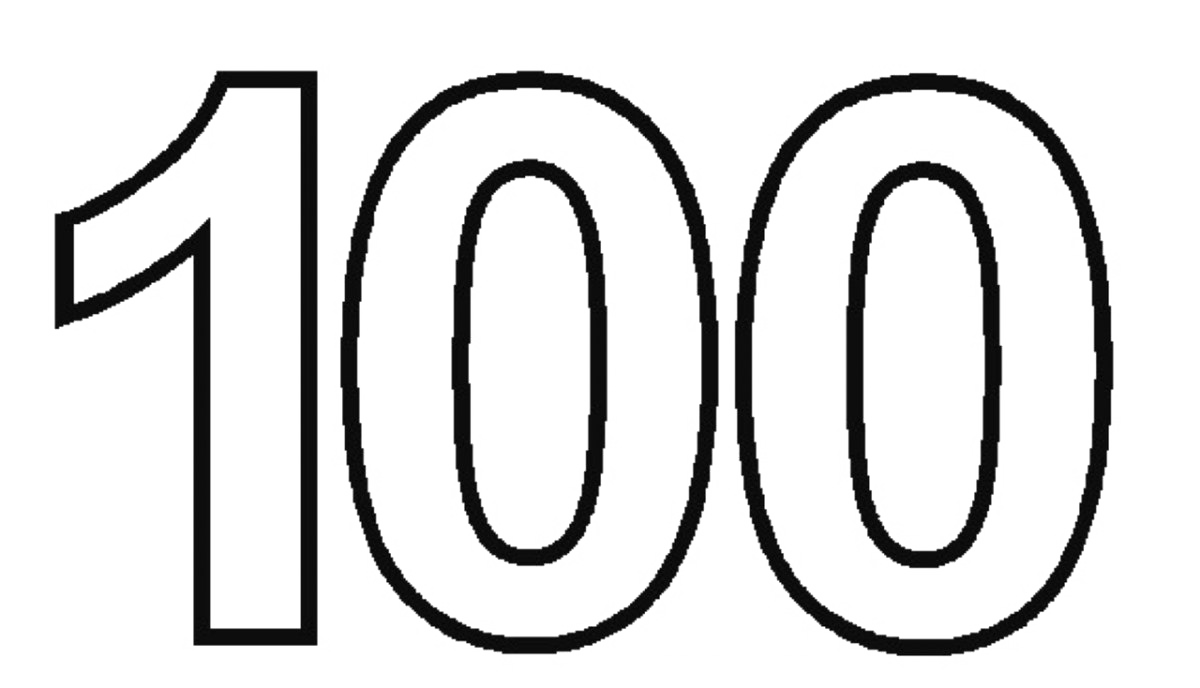 млн. рублей
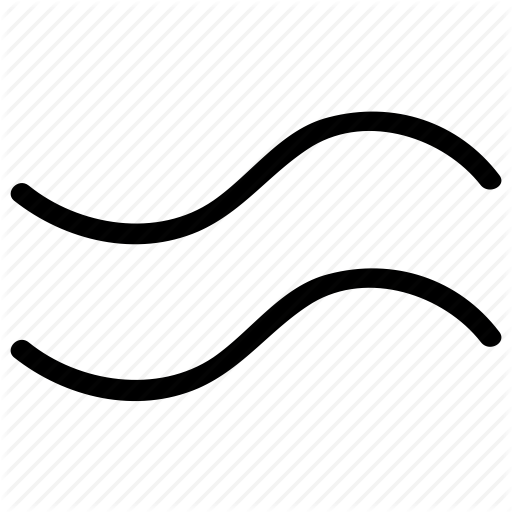 Увеличение числа экспертов, компетенций и участников движения WorldSkills
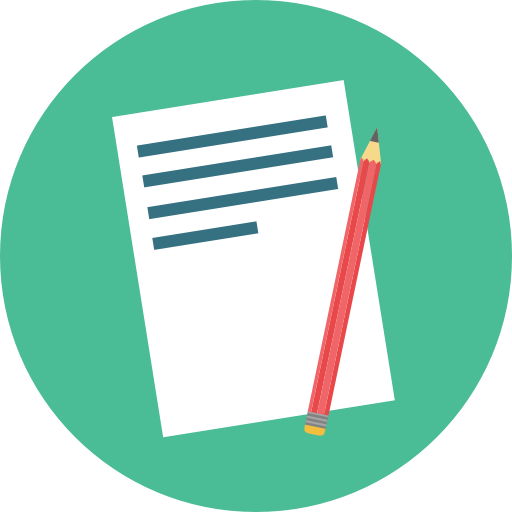